QR- КОД -  ИНТЕРАКТИВНОЕ СРЕДСТВО ОБУЧЕНИЯ  СОВРЕМЕННОЙ  ШКОЛЫ
Хлынцева Ю.В.
ГБОУ СОШ № 5 «ОЦ «Лидер»
г.о. Кинель Самарской области
Портрет современного ученика
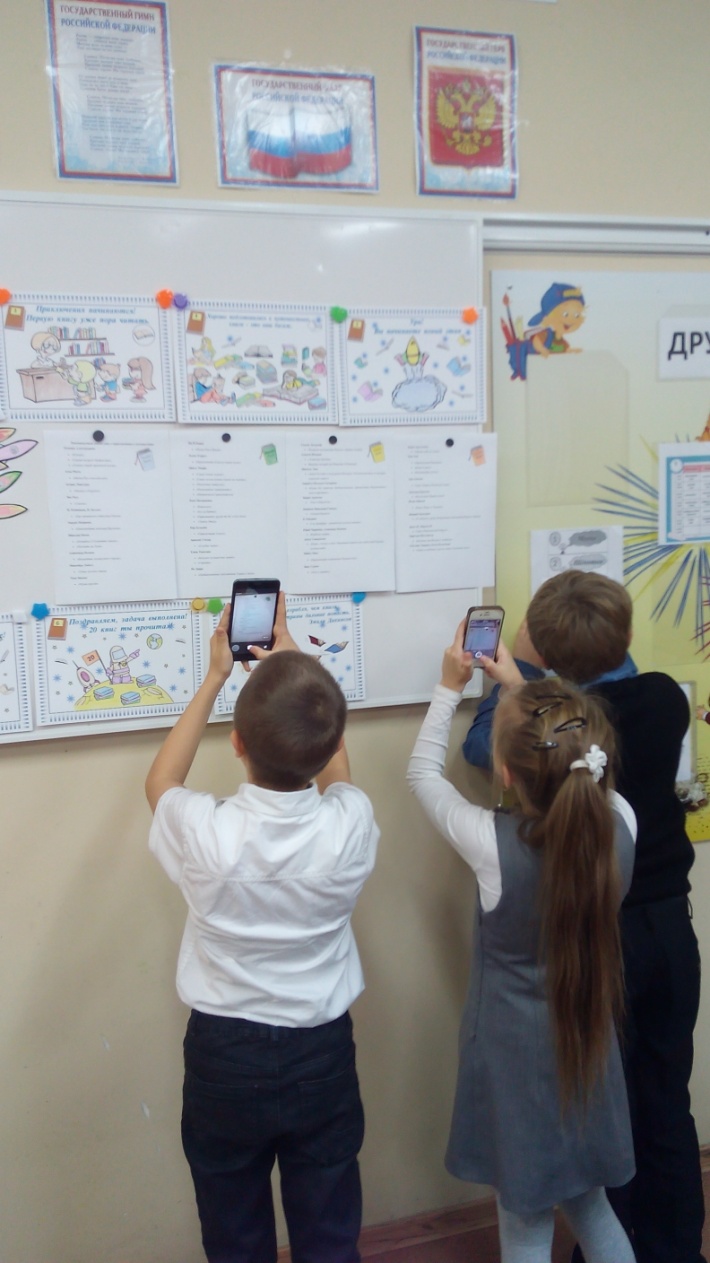 «Страшное это дело – безделье за партой». В. Сухомлинский
Активные участники урока
Технология мобильного образования
Что такое QR-код?
Цели использования QR-кода
Связь мира физического с миром сетевым, скрывающий  тайну, загадку.
Программное обеспечение для создания и считывания кода
Вовлечь учащихся в урок
Повысить  интерес к теме
Изменить способ организации работы на уроке
Предоставить учащимся большую самостоятельность
Использования QR-кодов на уроке и внеурочной деятельности
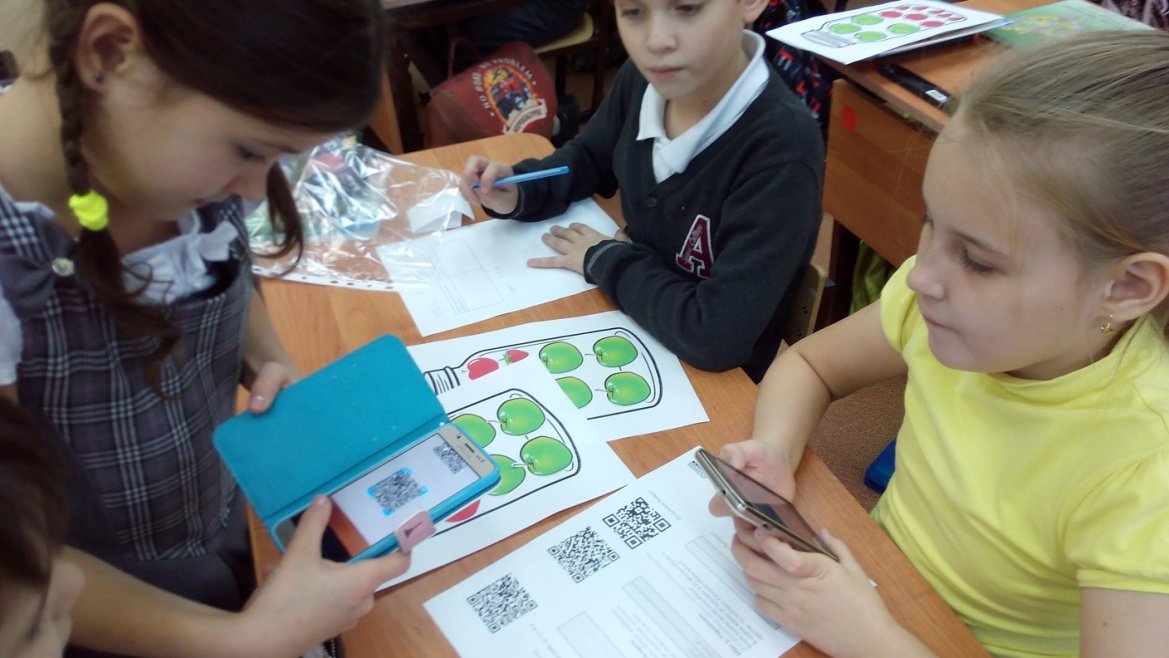 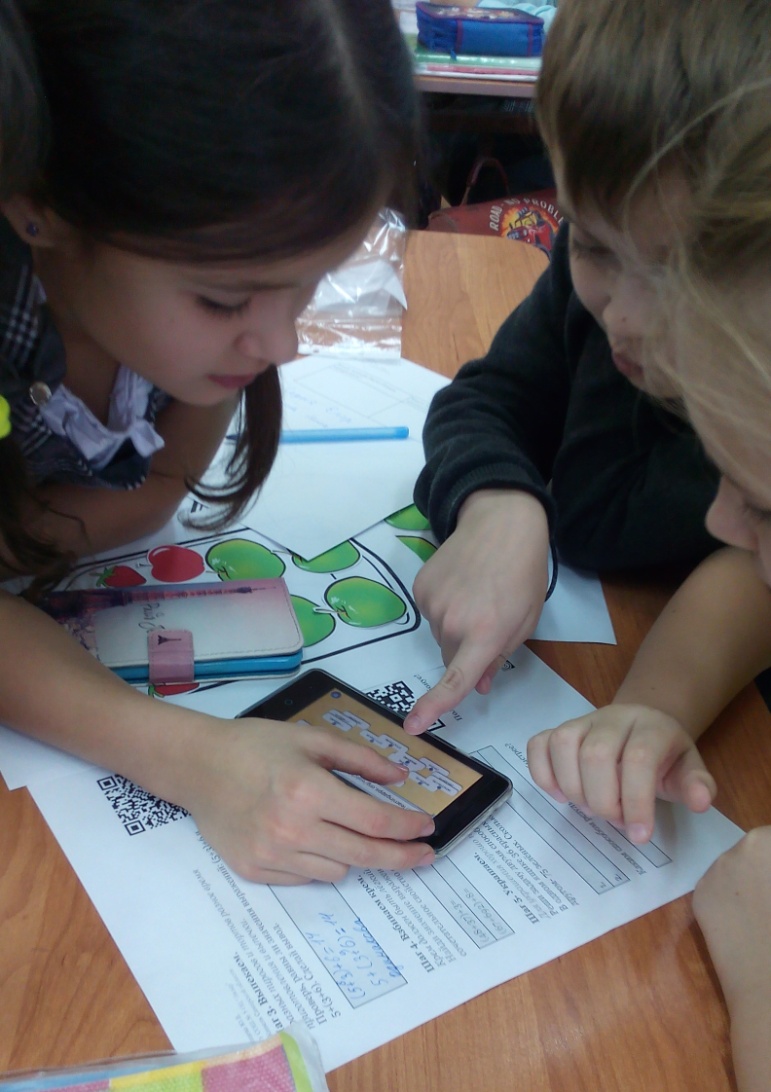 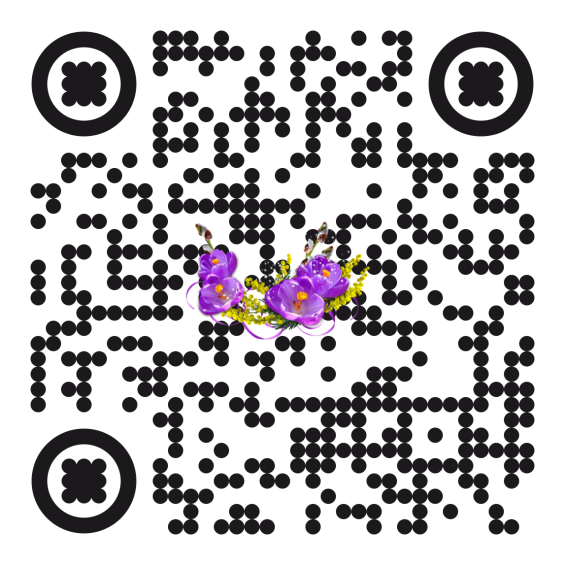 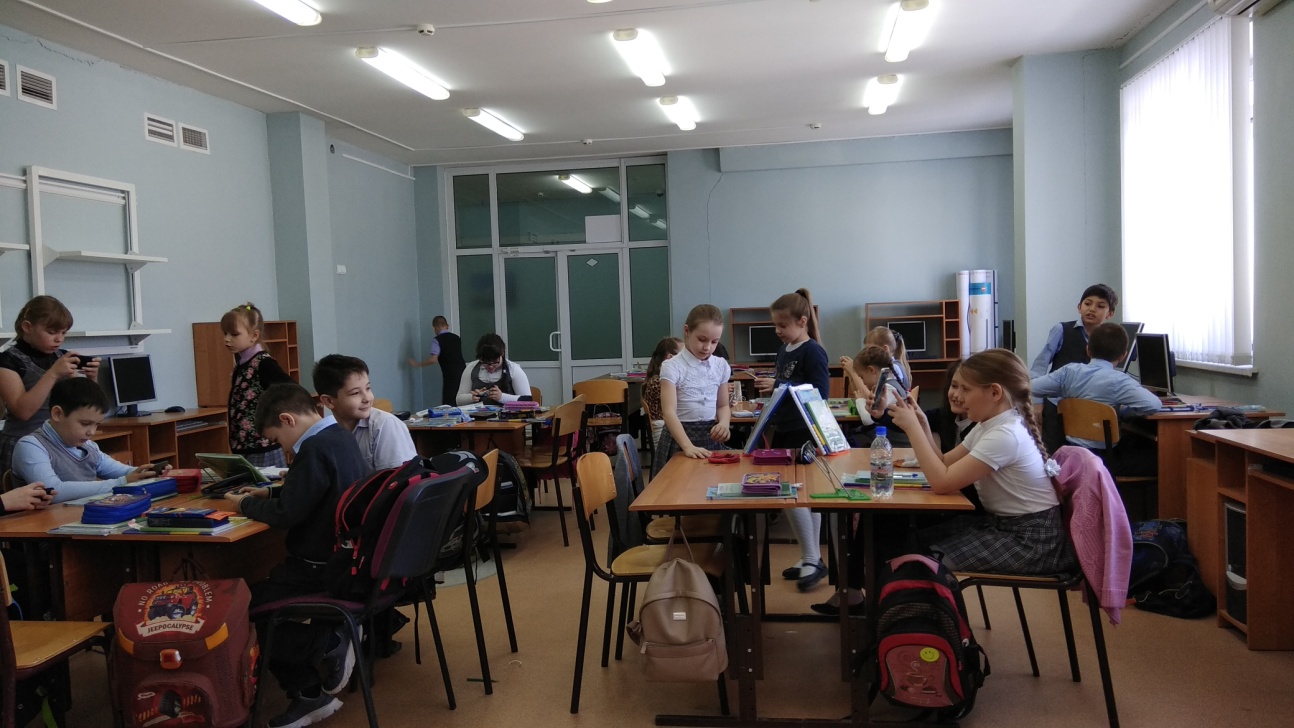 Моментальная система опроса
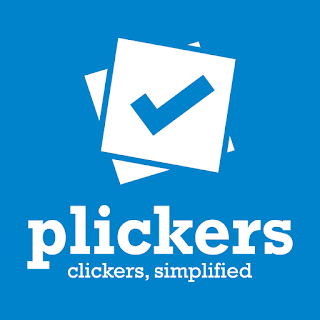 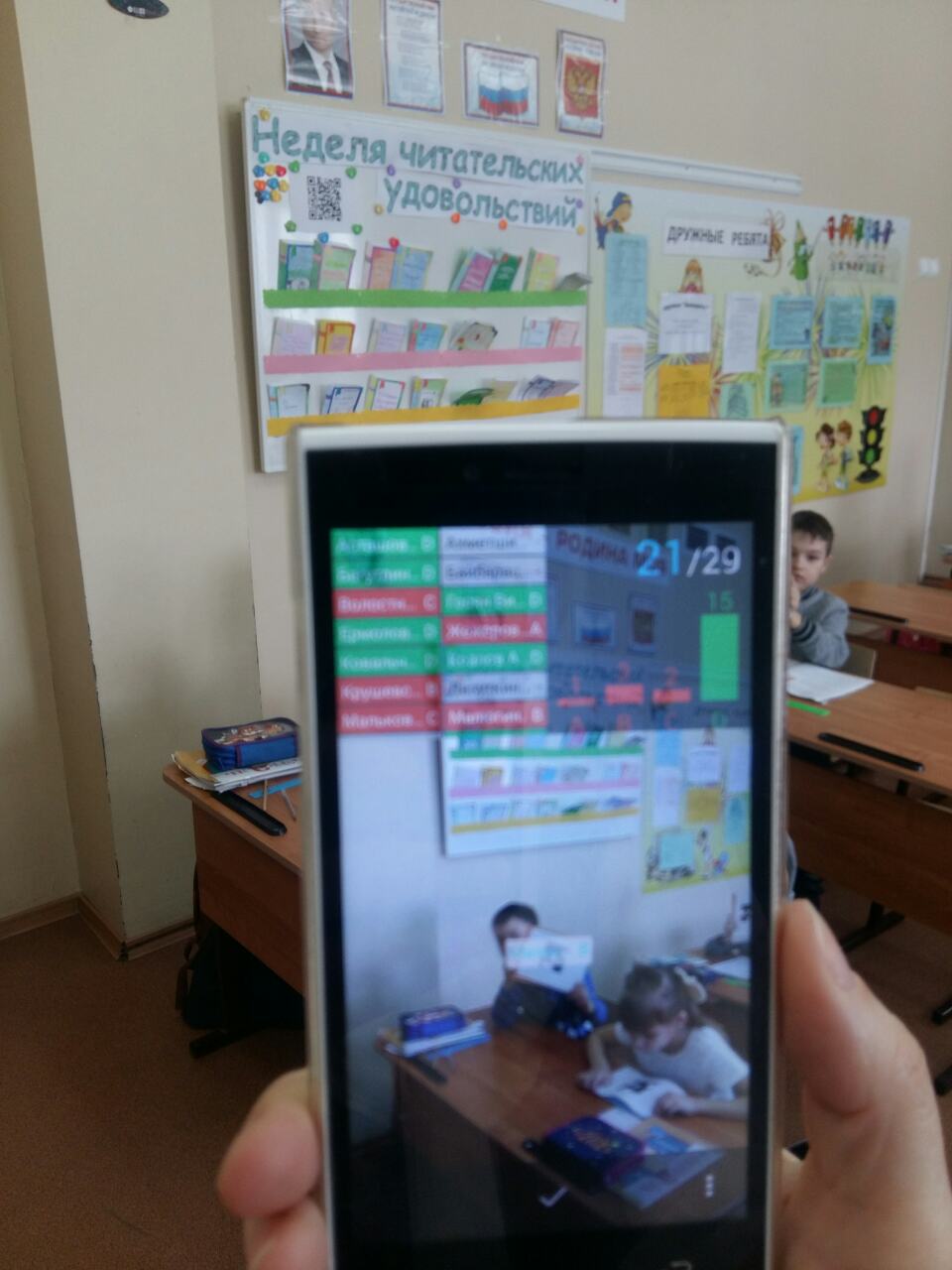 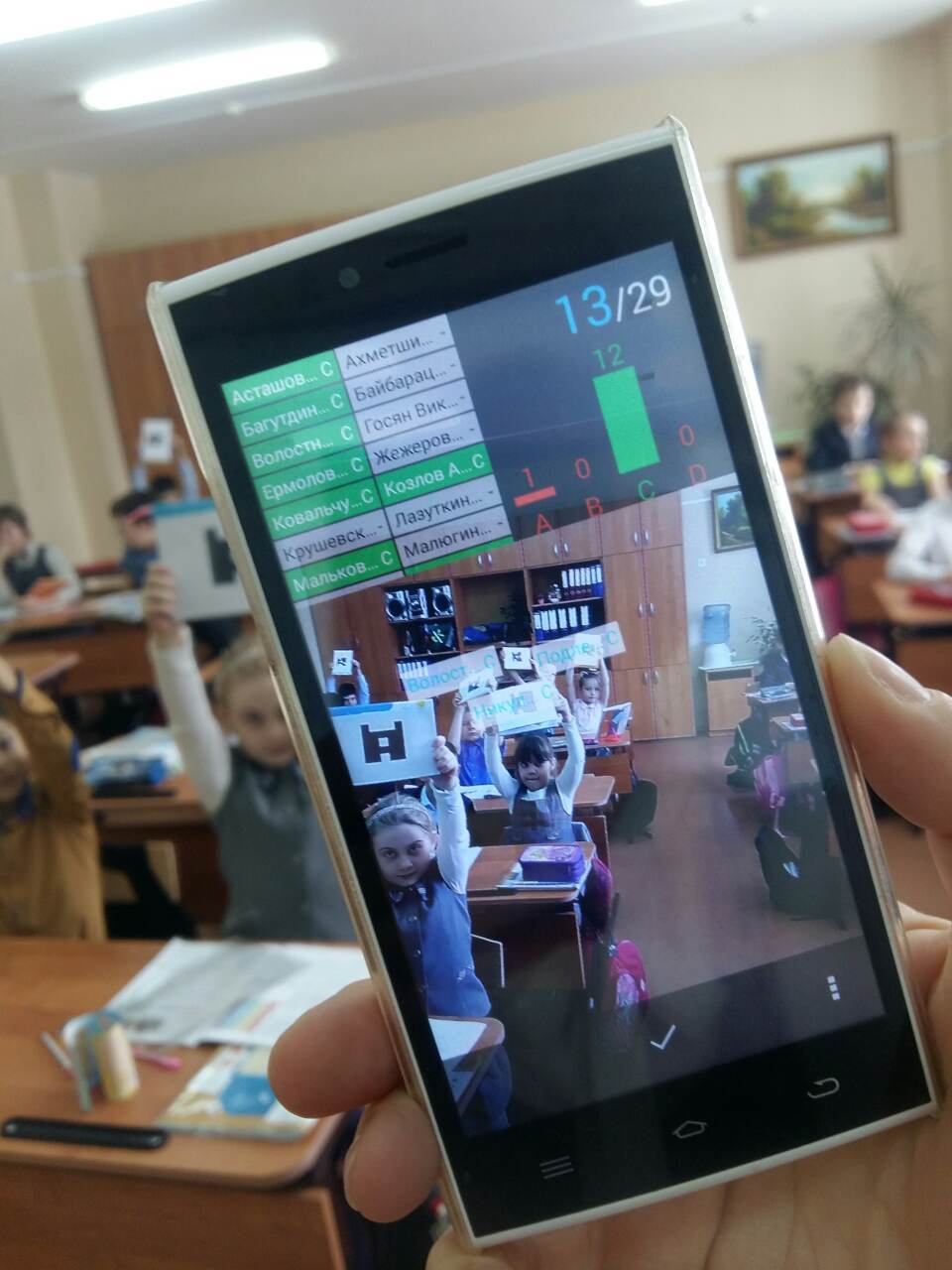